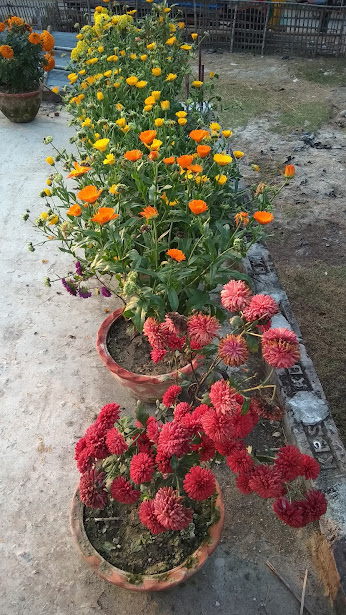 স্বাগতম
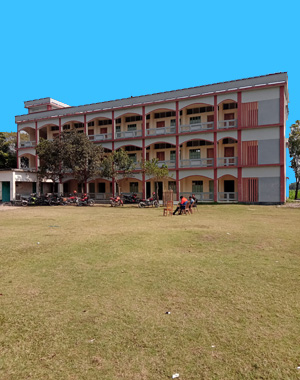 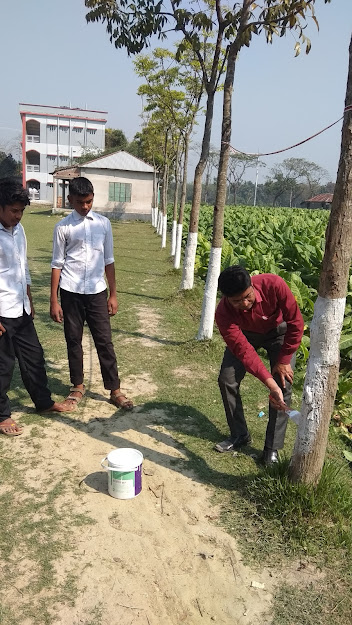 ২০২০
নিমতলা মাধ্যমিক বিদ্যালয়
স্থাপিত - ১৯৯৩ ইং 
মিরপুর, কুষ্টিয়া।
শিক্ষক পরিচিতি
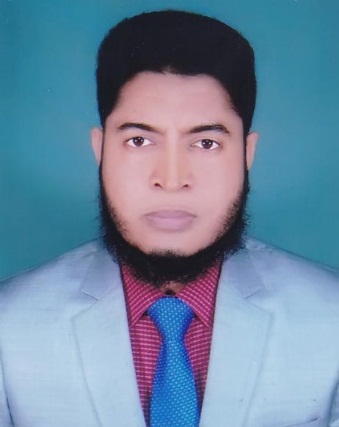 মোঃ সালাউদ্দিন
ট্রেড ইন্সট্রাক্টর ( ইলেকট্রিক্যাল )
কারিগরি বিভাগ
নিমতলা মাধ্যমিক বিদ্যালয়
মিরপুর, কুষ্টিয়া।
মোবাইলঃ ০১৭১৪৮১৩৫৯৫
Facebook ID : সালাউদ্দিন আহমেদ
Email: salauddinnim@gmail.com
পাঠ পরিচিতি
শ্রেণিঃ দশম ( ভোকেশনাল )
বিষয়ঃ জেনারেল ইলেকট্রিক্যাল ওয়ার্কস-১ ( ২য় পত্র )
অধ্যায়ঃ ১৭
ক্যাবল জয়েন্ট ও টার্মিনেশন
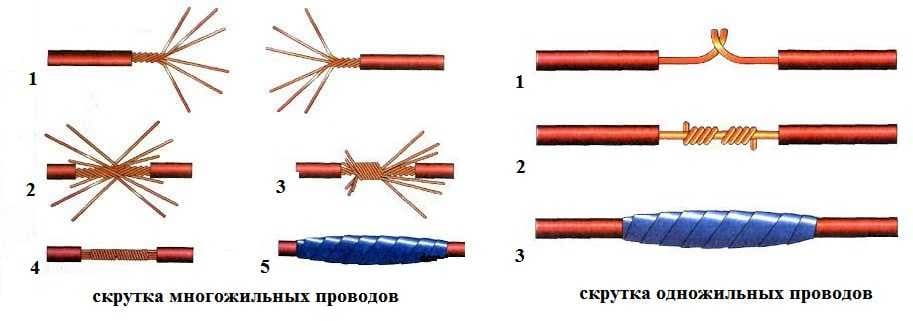 আজকের পাঠ
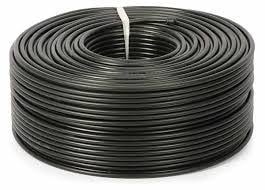 ক্যাবল      জয়েন্ট
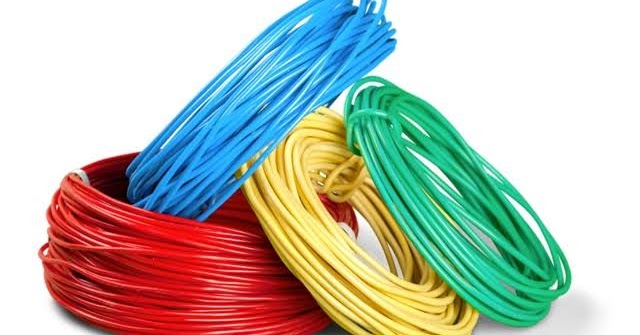 শিখন ফল
ক্যাবল জয়েন্ট কাকে বলে তা বলতে পারবে।
 বিভিন্ন প্রকার জয়েন্টের মধ্যে পার্থক্য নির্ণয় করতে পারবে।
 ক্যাবল জয়েন্টের ধাপগুলো  ব্যাখ্যা করতে পারবে।
ক্যাবল জয়েন্টের ভূল পদ্ধতি এবং সঠিক পদ্ধতি।
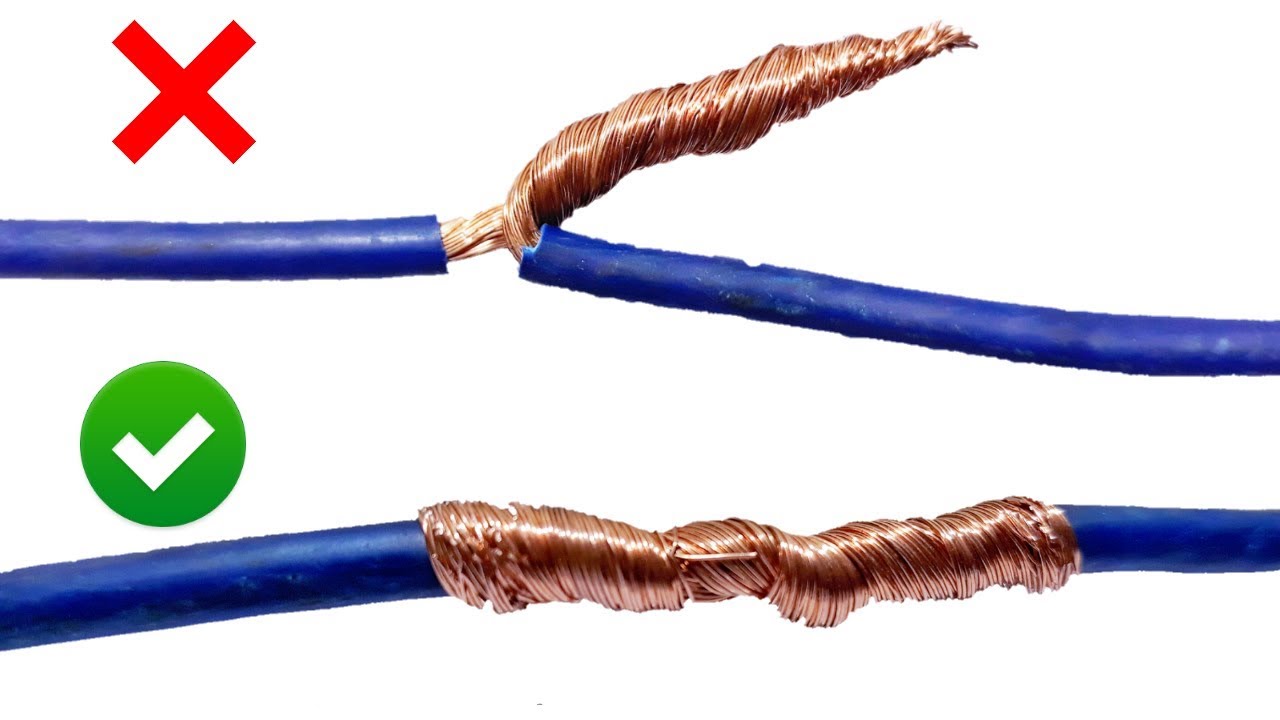 ‘টি’ জয়েন্ট
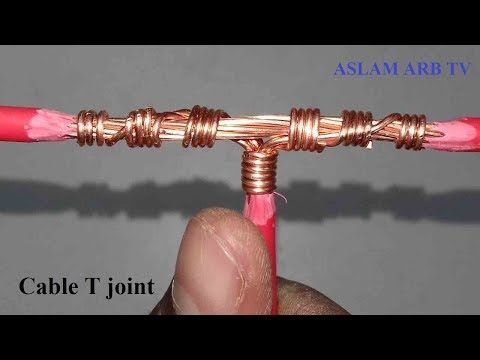 ‘ওয়েস্ট্রার্ণ’ জয়েন্ট
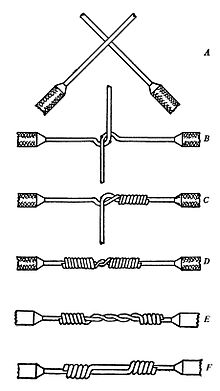 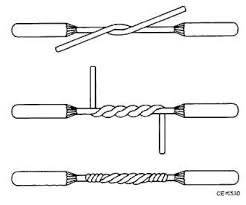 ‘ব্রিটানিয়া’ জয়েন্ট
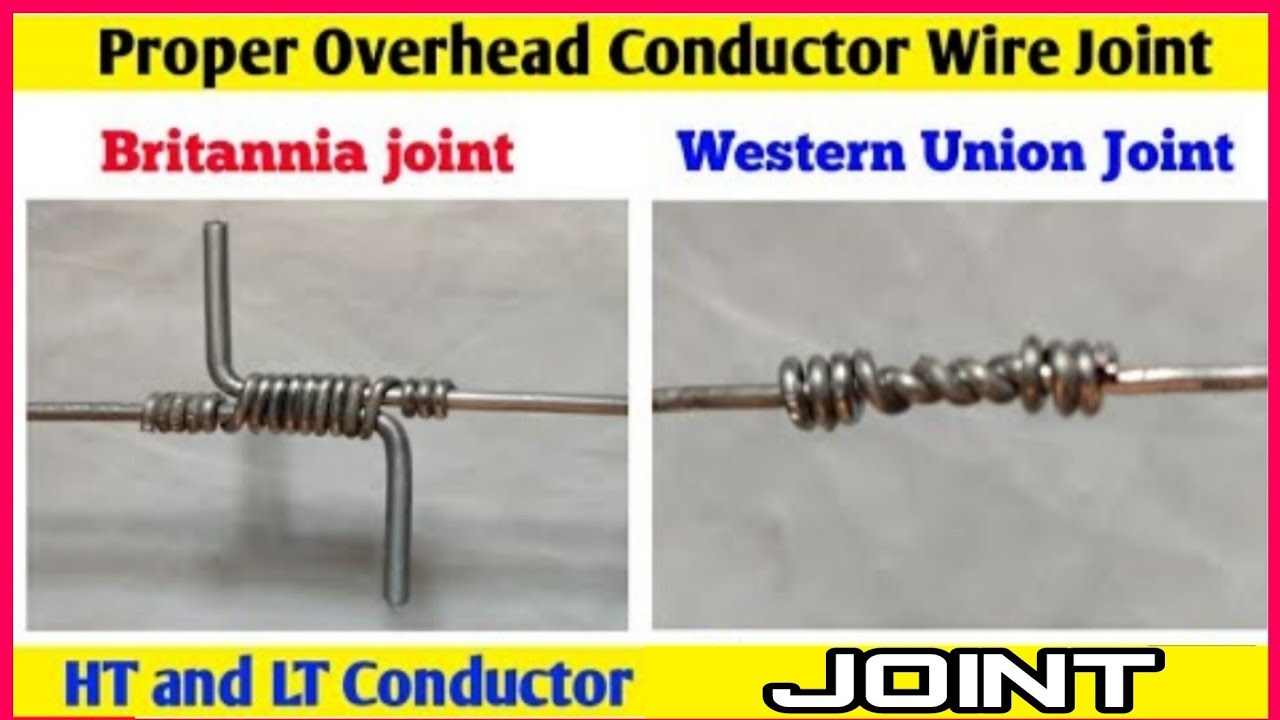 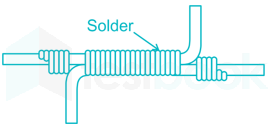 ‘স্ট্রেইট’ জয়েন্ট
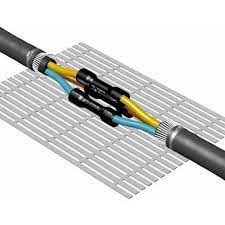 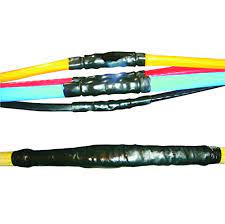 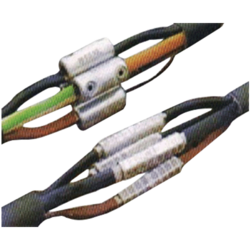 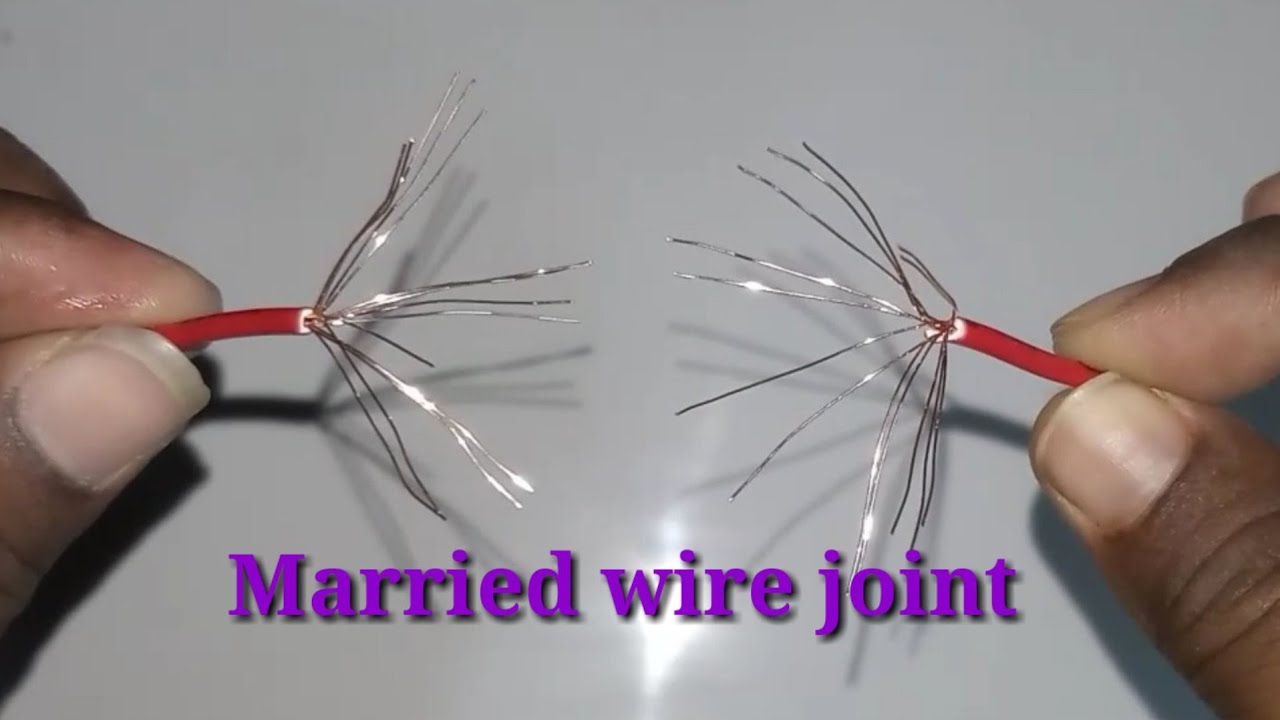 ‘মেরিড’ জয়েন্ট
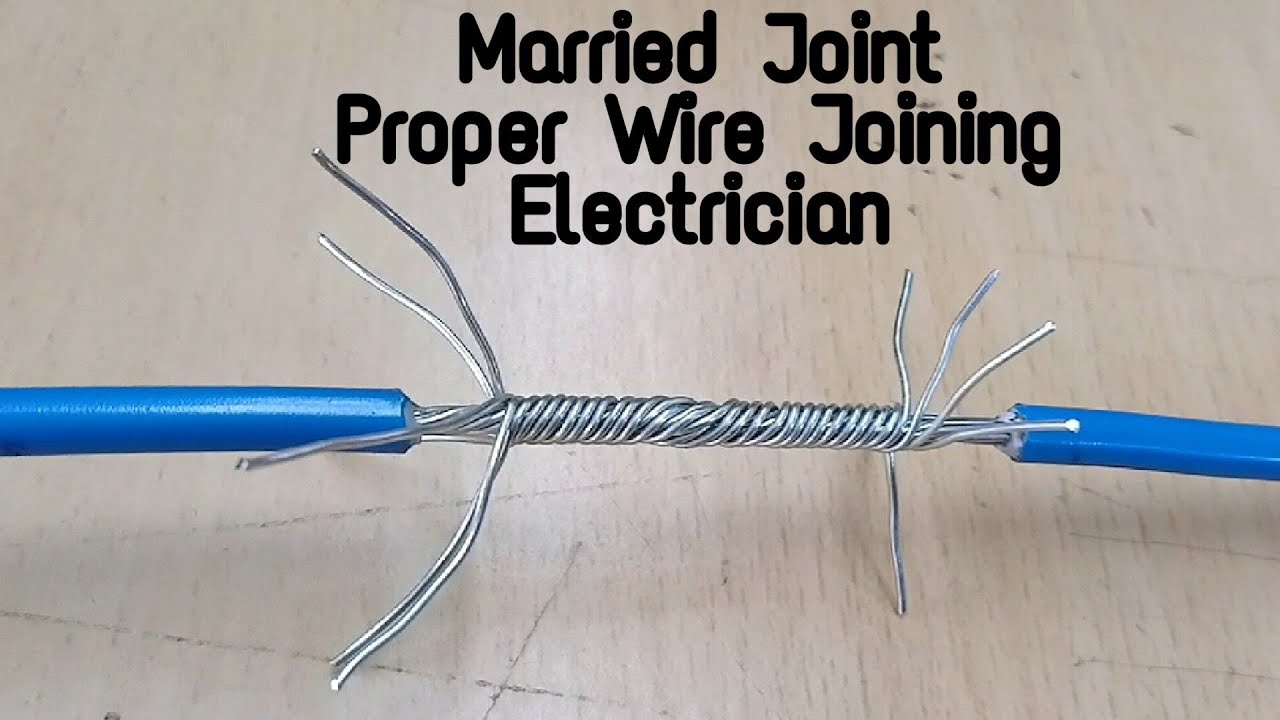 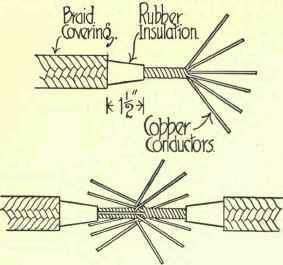 একক কাজ
ক্যাবল জয়েন্ট কাকে বলে ?
ক্যাবল জয়েন্ট কত প্রকার ?
ব্রিটানিয়া জয়েন্ট কাকে বলে ?
দলীয় কাজ
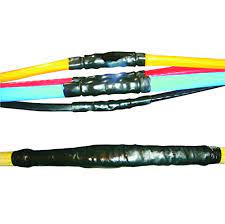 প্রত্যেক প্রকার ক্যাবল জয়েন্টের চিত্র অংকন কর।
‘স্ট্রেইট’ জয়েন্ট
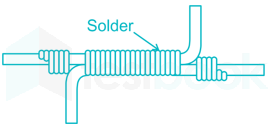 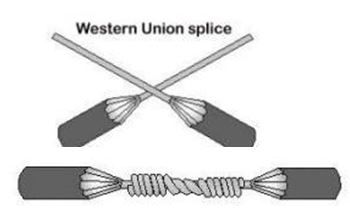 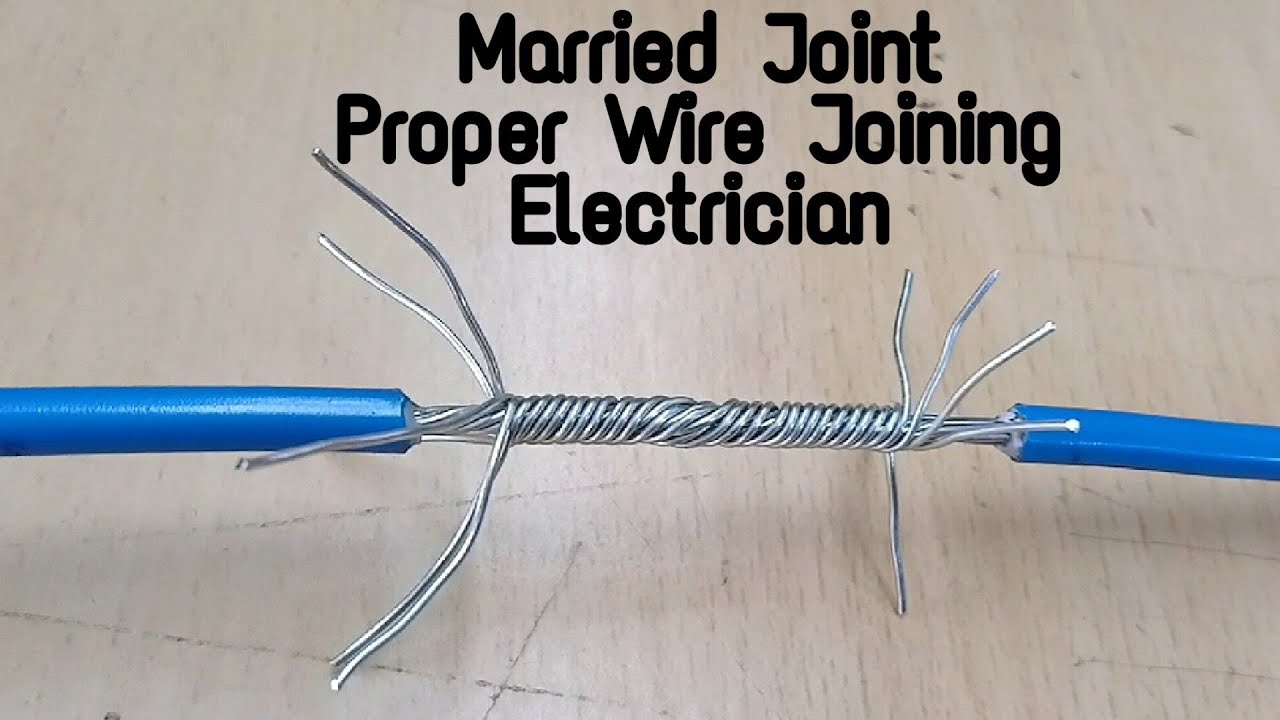 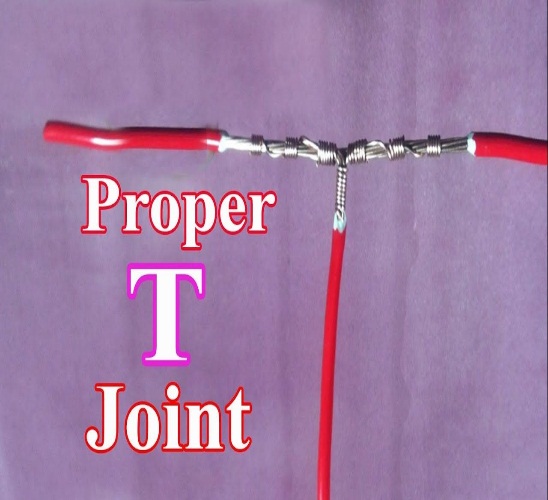 ব্রিটানিয়া’ জয়েন্ট
ক্যাবল জয়েন্টের ধাপ সমুহ
1. মালামাল প্রস্তুত করা।
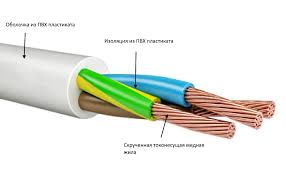 2. ক্যাবলের ইন্সুলেশন অপসারণ।
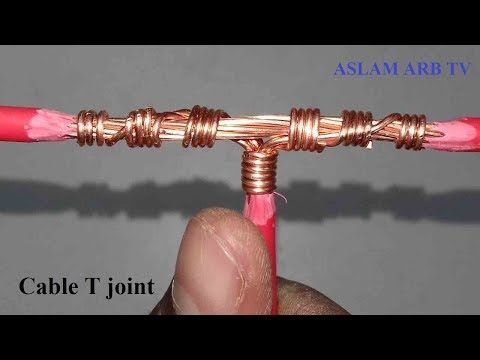 3. ক্যাবলের উপযুক্ত জয়েন্ট তৈরীকরন।
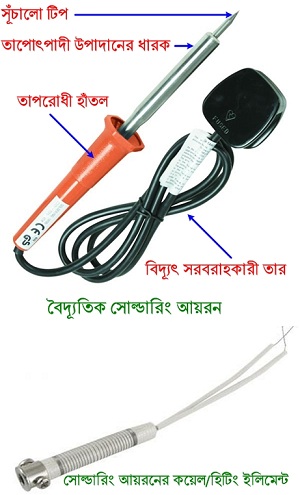 4. জয়েন্ট শক্ত করে সোল্ডারিং করতে হবে।
5. সব শেষে টেপিং করা।
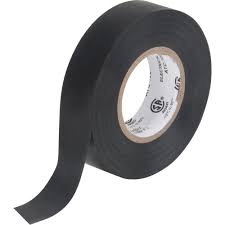 মূল্যায়ন
ক্যাবল কেন জয়েন্ট করা হয় ? 
জয়েন্ট মজবুত করার জন্য কি করা হয় ?
টেপিং কেন করা হয় ?
বাড়ীর কাজ
বৈদ্যুতিক ক্যাবলের জয়েন্ট কেন এবং কখন প্রয়োজন হয়?
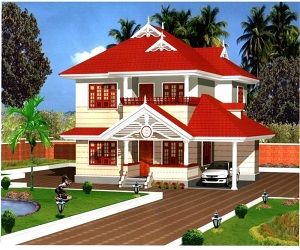 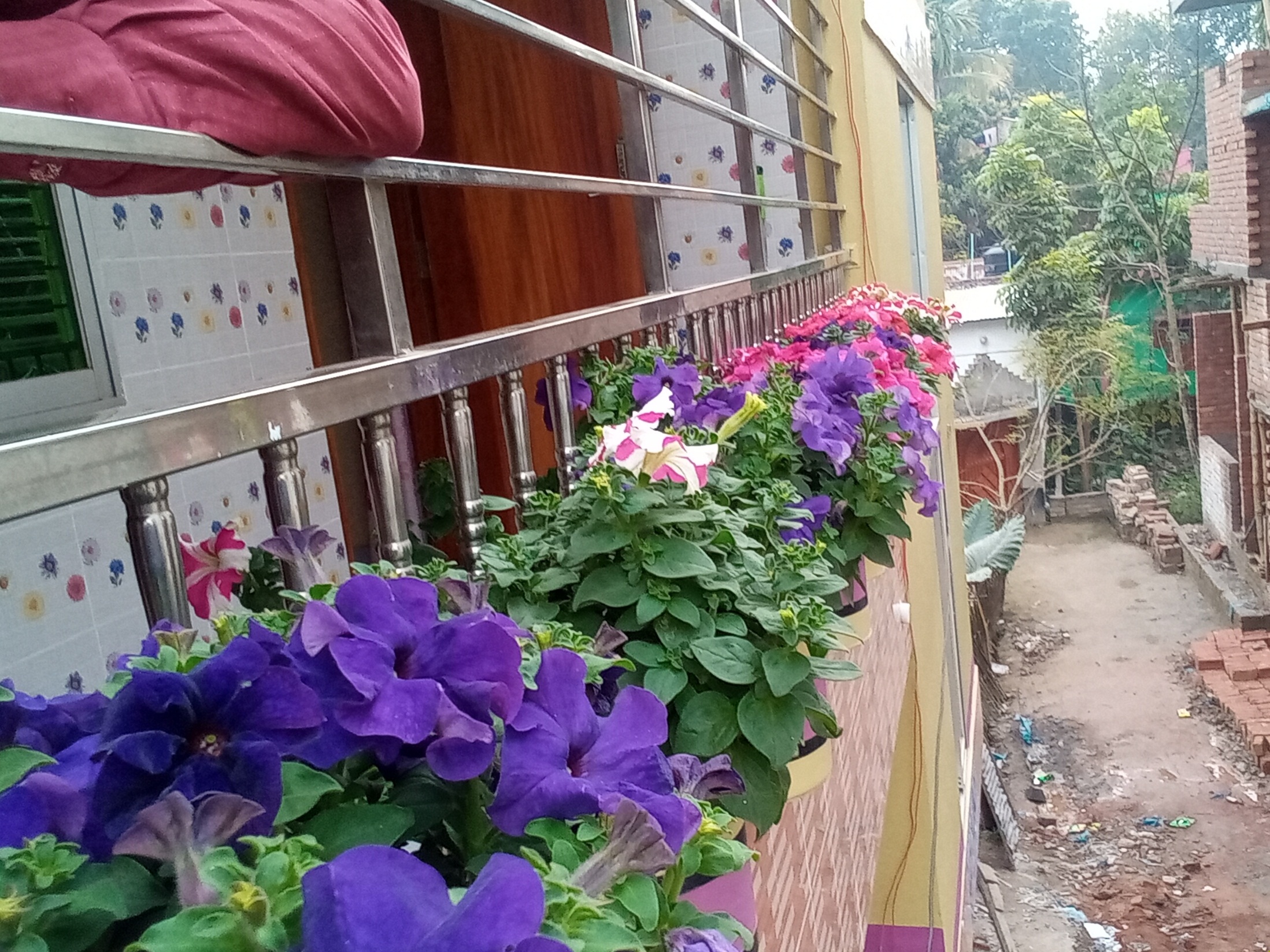 ধন্যবাদ